Migration to Central Data Exchange (CDX)
[Speaker Notes: This module will discuss the upcoming migration implementation for NetDMR to our Central Data Exchange (C D X)]
Migration to CDX
Goal
Streamline Accounts for Permittees and Data Providers
Store Copy of Records at CDX
One CDX Account will allow you to have access to various electronic reporting programs, such as:
	NeT, NetDMR, and other EPA Program Services
[Speaker Notes: The goal of the migration is to streamline accounts for permittees and data providers.  The official Copy of Records will be retrieved and stored at CDX.  One CDX account will allow you to have access to various electronic reporting programs, such as our Network Electronic Tool (Net) which enables permittees to electronically submit Notice of Intents, or Annual Reports, etc.  NetDMR which allows permittees to electronically submit their Discharge Monitoring Reports (D M Rs), and other EPA programs.]
Migration Schedule
Implementation will occur on May 19, 2017

Current NetDMR User Accounts will migrate to CDX

New users can register for a new account beginning May 22, 2017
[Speaker Notes: The implementation for CDX Migration will occur on March 17, 2017.   Current NetDMR User accounts will migrate to CDX prior to that date.]
Pending Accounts Prior to Implementation
New users will not be able to create accounts or edit account information from 5/12/2017 thru 5/19/2017
Passwords cannot be reset during this time

On May 19, 2017 system will be down

You must create your account and “Finalize” your account prior to 5/12/2017 
Internal users (EPA/State) accounts must be approved prior to 5/12/2017
External user accounts can be “pending” or “approved”

New users can create accounts beginning Monday,  5/22/2017
[Speaker Notes: Prior to the implementation, new users will not be able to create accounts from March 10, 2017 thru March 19, 2017. You will need to finalize your account prior to March 10, 2017.  Users can create a new account on Monday, March 20, 2017 or after using the new registration process thru CDX.]
Migration Schedule
During migration, users can continue to do all other activities in NetDMR

 Edit and sign DMRS
 Review and download CORS

 No tasks can be performed on May 19, 2017
[Speaker Notes: While users are unable to create anew account, all other tasks can still be performed in NetDMR during this timeframe.  Tasks include editing and signing DMRs, review and download CORs that are maintained in NetDMR.  No tasks can be performed on March 17, 2017.]
ROLES IN CDX AND NETDMR
CDX ROLES						NETDMR ROLES

PERMITTEE (SIGNATURE)
SIGNATORY, PERMIT ADMINISTRATOR, EDIT, VIEW
PERMITTEE (NO SIGN)
 PERMIT ADMINISTRATOR, EDIT, VIEW
DATA PROVIDER
 EDIT, VIEW
[Speaker Notes: It is important to understand the roles in CDX and NetDMR.  The CDX roles are Permittee (Signature), permittee (no sign), and Data Provider.  NetDMR roles are Signatory, Permit Administrator, Edit and View.  If you have the Permittee (Signature) role in CDX, then you are eligible to apply for any NetDMR role.  If you have the permittee (no sign) role, you would be eligible to apply for a Permit Administrator, Edit or View role in NetDMR.  If you are a data provider in CDX, then you are eligible to apply for the edit and view roles only.]
How to change your role in CDX
If you have an existing CDX account, you may need to change your Role to a different one depending on what activities you need to perform in NetDMR

You would need to “Deactivate your role” and “Create New Role” in CDX prior to creating your account in NetDMR

Instructions on how to “Deactivate your role” in CDX will be included at the end of this module
[Speaker Notes: If you have an existing CDX account, you may need to change your role to a different one depending on what activities you need to perform in NetDMR.  For instance, if you have the “Data Provider” role in CDX and you will need to perform Permit Administrator tasks in NetDMR, you will need to change your CDX role to “Permittee (No Sign).  You would need to “Deactivate your role” and create a new role in CDX prior to creating your account in NetDMR.  Instructions on how to deactivate your role are included at the end of this module.]
Migration Process for Current NetDMR Users
ALL users – any NetDMR role 
Each person will receive an email from 
       netdmr-notification@epa.gov
Data required
User Id
Reset Password
Reset 3 Security questions
[Speaker Notes: All current users with a NetDMR account will migrate to CDX.  Each user will receive an email from netdmr-notification@epa.gov.  All users will also be required to enter a user id (which can be an email address), reset their password and reset 3 security questions.  We will walk thru the steps now.]
Sample Email
Email will come from netdmr-notification@epa.gov
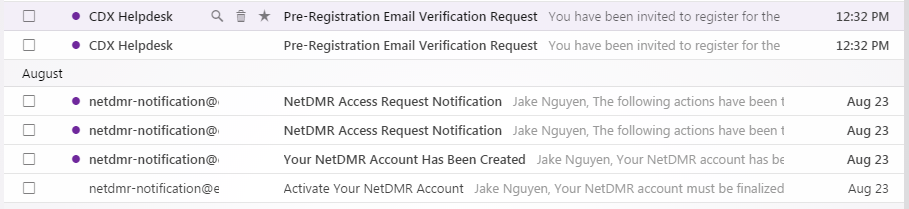 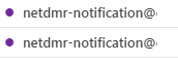 [Speaker Notes: This is an example of the pre-registration email verification request each user will receive.  If you have a user id in multiple Instances, you will receive an email for each instance.]
If Email was not received
Check SPAM folder 
 We are using the same email address as current NetDMR emails to the users
 netdmr-notification@epa.gov
 Low possibility of not receiving the email

Contact CDX, email can be resent
[Speaker Notes: Be sure to watch your spam folder for this message if you don’t receive it in your in box.  The email can be resent by contacting CDX.]
ALL NETDMR CURRENT USERS
Click on the link below    (one time)
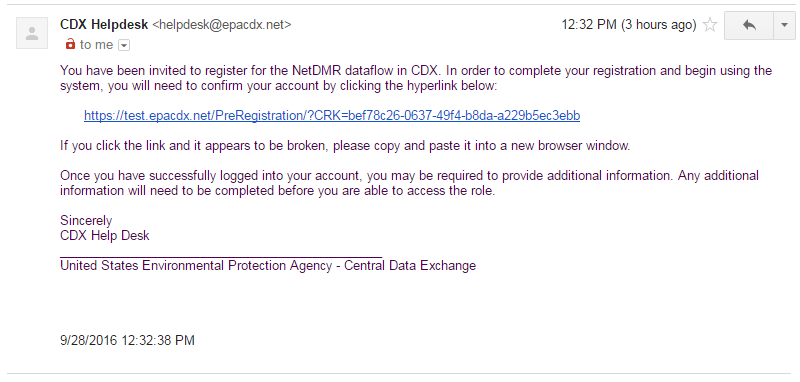 [Speaker Notes: Click on the link in the email one time.  You may be required to copy and go into your browser to paste the link.]
Enter your NetDMR User Id and NetDMR Password
CONFIRM ACCOUNT
Note current role

Roles in  CDX
PERMITTEE (SIGNATURE)
PERMITTEE (NO SIGN)
DATA PROVIDER
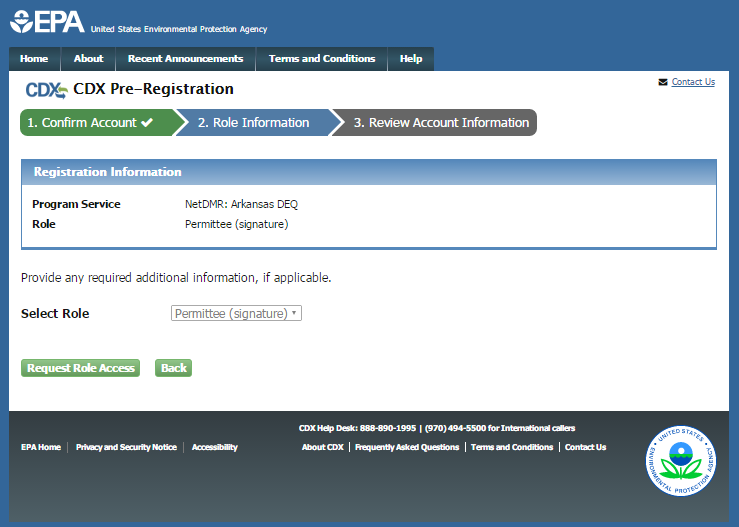 [Speaker Notes: You will need to confirm your account.  Note the current role that you have in CDX.  As a reminder the roles in CDX are permittee (signature), permittee (no sign) and data provider.]
Role Information
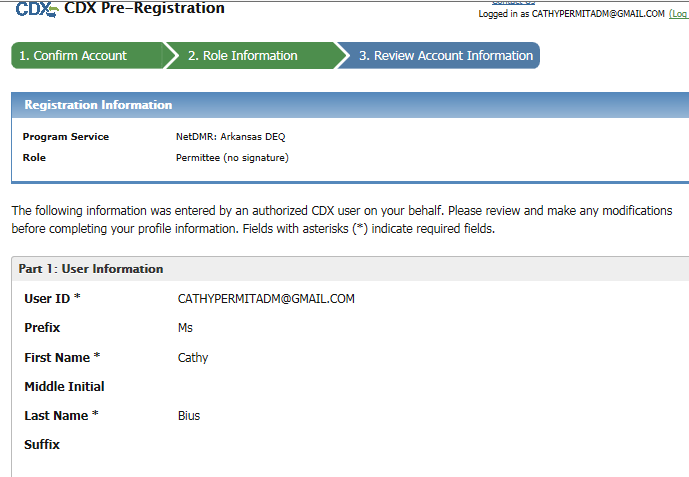 Confirm ROLE

Click on  “REQUEST ROLE ACCESS”
[Speaker Notes: Click on Request Role Access icon.]
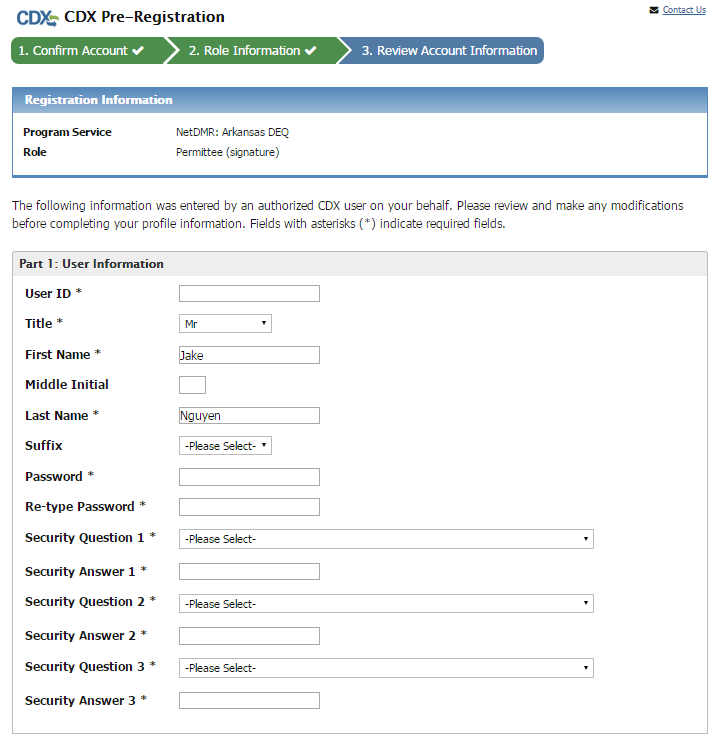 Review Account Information
Fill out the required information

Noted with  *
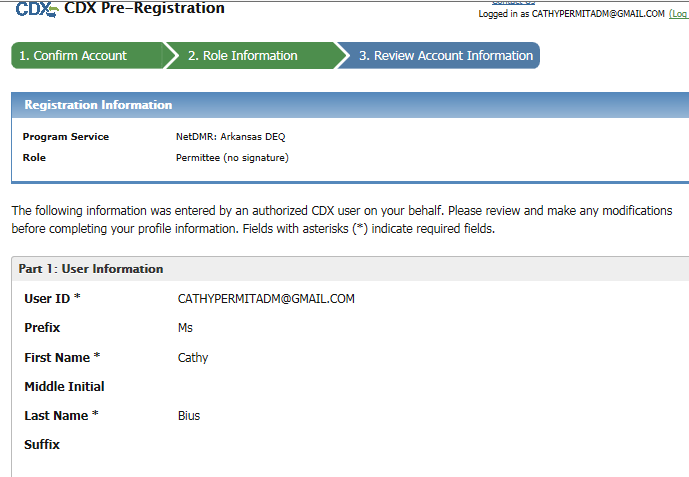 [Speaker Notes: Fill in the required information.  Note as asterisks indicates a required field.  Enter the user id, user name, password and 3 security questions.]
Review Account Information
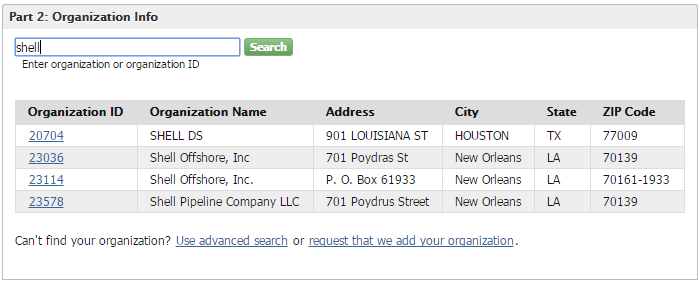 Search for your   Organization
Click on the Organization id to link

Organization unavailable (see next slides)
[Speaker Notes: You will need to Review Account information.  Search for your organization (where you work) and search.  If you organization is found, click on the link in the Organization id column.  If your organization does not exist, instructions will follow.]
Review Account Information
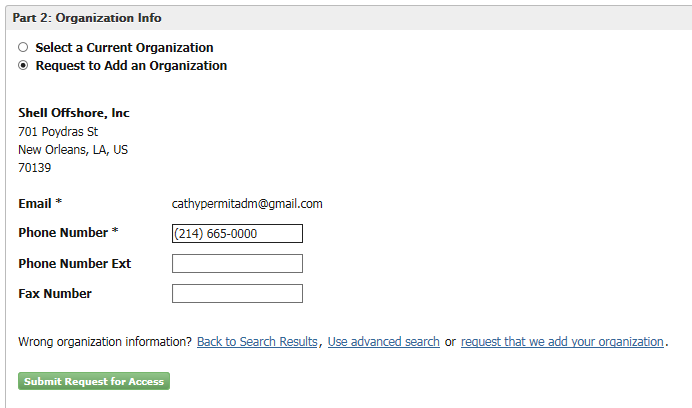 Select your   Organization

Enter your phone number
[Speaker Notes: You will need to Review Account information.  Search for your organization (where you work) and search.  If you organization is found, click on the link in the Organization id column.  If your organization does not exist, instructions will follow.]
Select Organization – Not Found
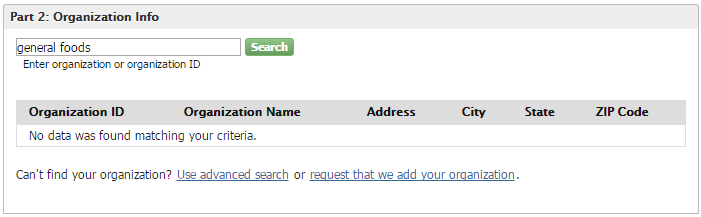 Organization unavailable

“Request that we add your organization”
[Speaker Notes: If a search of the organization resulted in no data was found, you will need to click on the link to request that we add your organization.]
Select Organization – Not Found
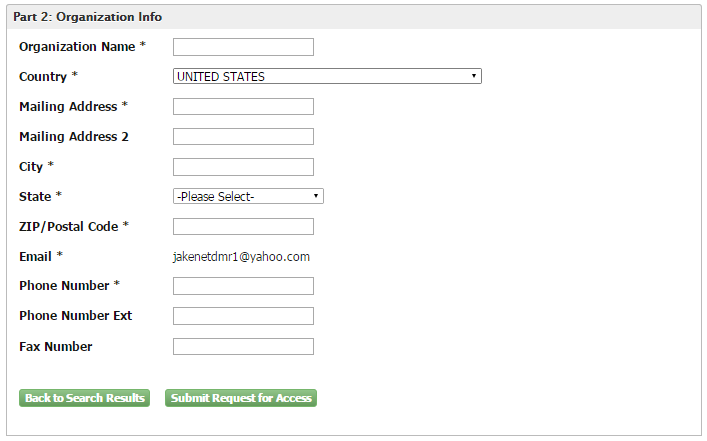 Fill out the required information for your organization

Noted with  *

Click “Submit Request for Access”
[Speaker Notes: Fill in the required information for your organization.  Note all asterisk fields are required. Click Submit Request for Access]
Registration Process
Permittee (no sign) and Data Providers will now have access to NetDMR

Permittee (sign) will need to continue as additional information is required
[Speaker Notes: The CDX roles Permittee (no sign) and Data providers will NOW have access to NetDMR.  No further action is required.  However, if you have the role of a permittee (sign), you will need to continue as additional information is required.]
Specific Roles can now Log into NetDMR
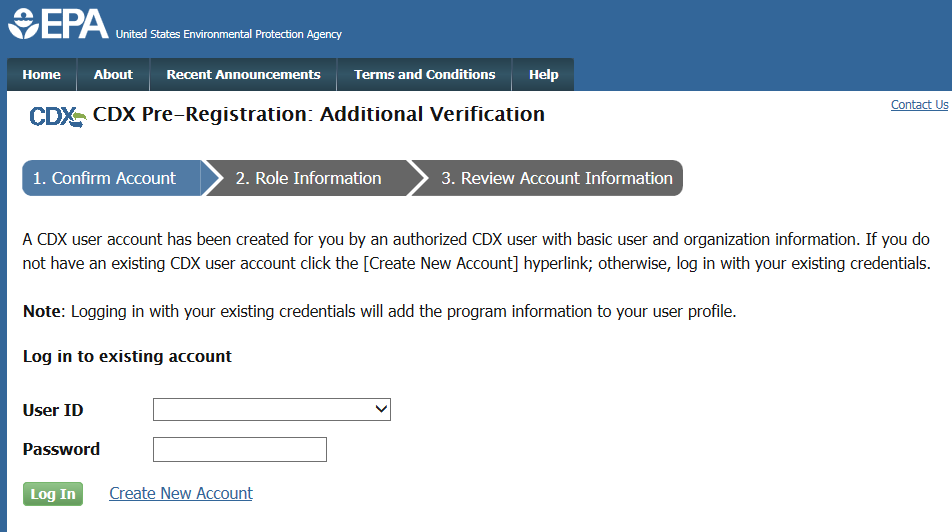 Permittee (no sign) and Data Providers now have access to NetDMR

Log into CDX
Specific Roles can now Log into NetDMR
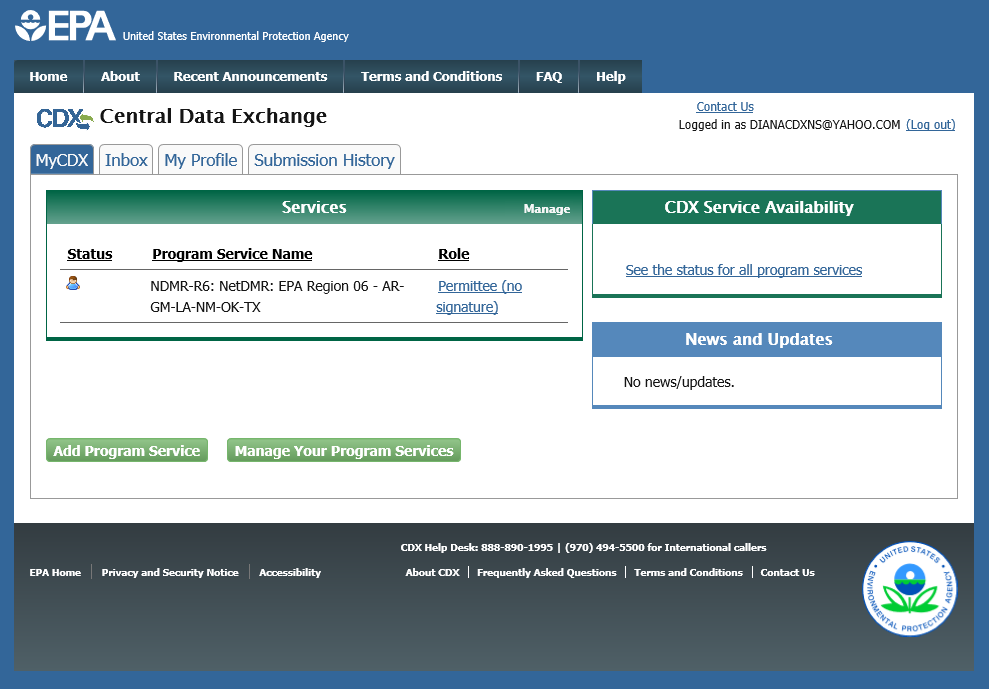 Click on your Role to proceed
Access to NetDMR
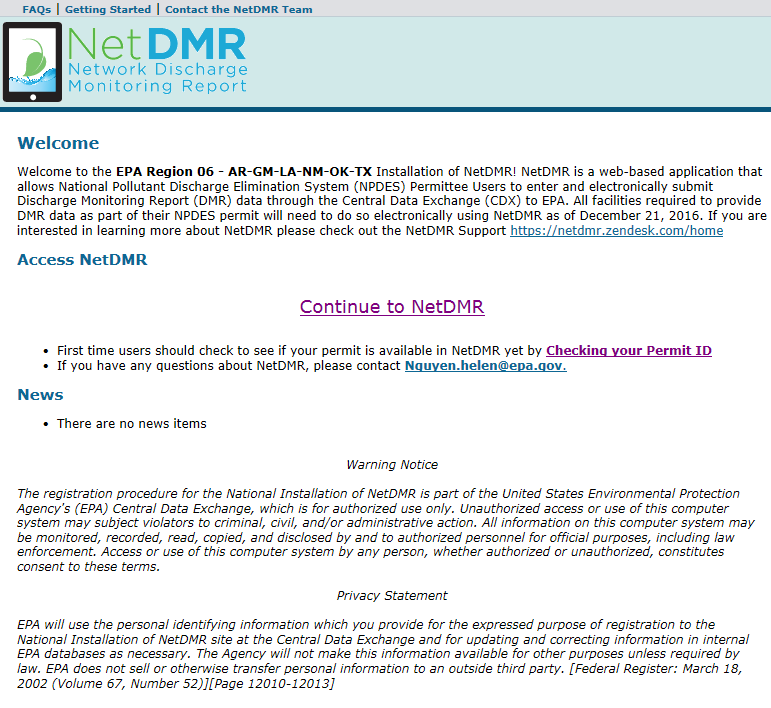 [Speaker Notes: Click on “Continue to NetDMR”]
Error encountered when clicking on email link again, after registration is complete
Following message will appear

This indicates that your CDX account has already been established

Log in to CDX
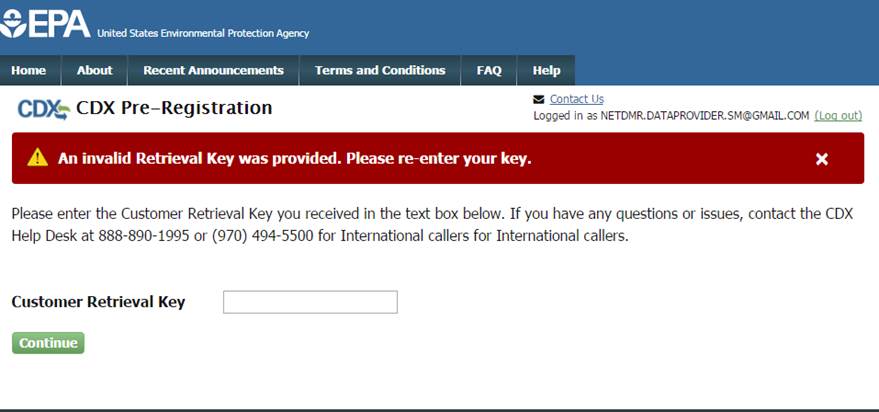 [Speaker Notes: Note:  If you have already completed these Steps, and you click back on the link in the email again, you will receive the follow error message.   This indicates that your CDX account has already been established and you can log into CDX.]
Permittee (Sign) Continue Registering
Permittee (Sign) role requires additional steps

Enter Job Title

Create 5 additional security questions & answers

“Accept” the Electronic Signatory Agreement
[Speaker Notes: Users with the permittee (sign) role requires additional steps.  You will need to enter your job title, create 5 additional security questions and answers for signing, and “Accept” the electronic signatory agreement.]
Confirmation
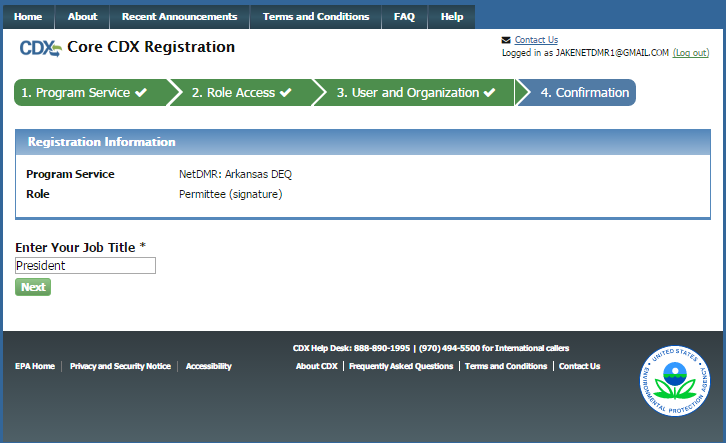 Enter Job Title
[Speaker Notes: Enter your job title and click next.]
Confirmation
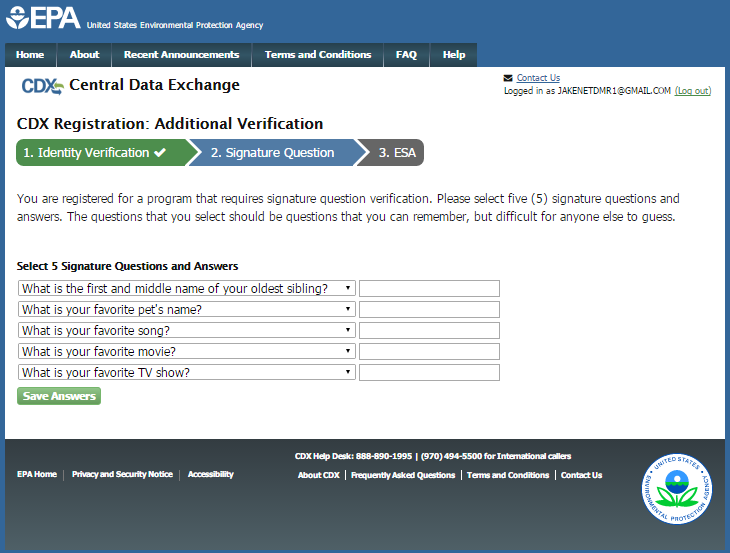 Signature Question Verification

5 Signature questions and answers

Save Answers
[Speaker Notes: For the signature question verification, answer 5 signature questions and answers.  Click Save Answers.]
ESA
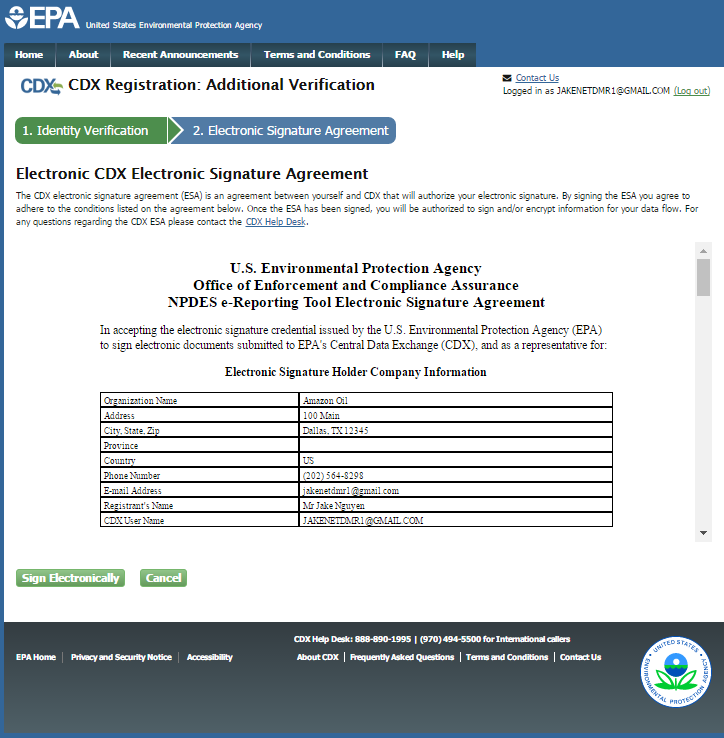 “Sign Electronically”
[Speaker Notes: To accept the electronic Signature Agreement, click the “Sign Electronically” icon.]
ESA
Accept
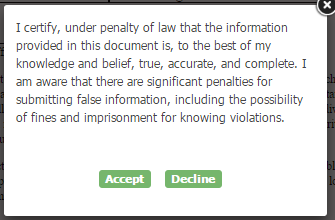 [Speaker Notes: Read the certification statement and click “Accept”]
ESA
Login in to CDX

Enter Password

Click “Login”
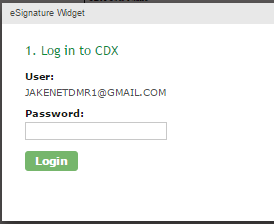 [Speaker Notes: Continue with the signing process.   Enter your password and click login]
ESA
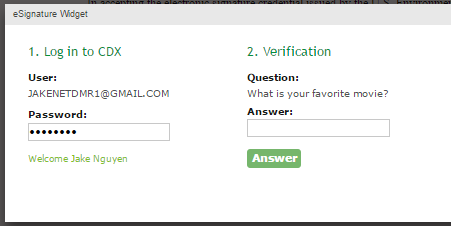 Verification

Enter Signature Verification Answer

Click “Answer”
[Speaker Notes: Enter the answer to one of your signature questions.  Click Answer]
ESA
Sign File

Click “Sign”
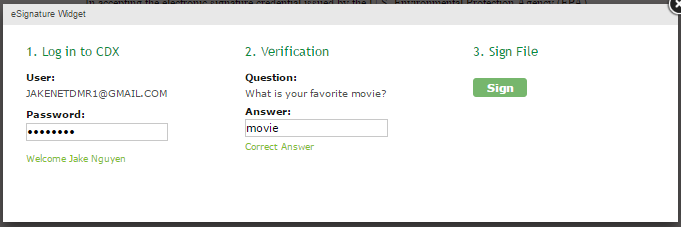 [Speaker Notes: To complete the process, click Sign.  You are completed the necessary steps and are  ready to log into CDX to access NetDMR.]
Access to NetDMR
Note the Program Service Name
Instance name will appear

Under “Role”
Click on the hyperlink with your role
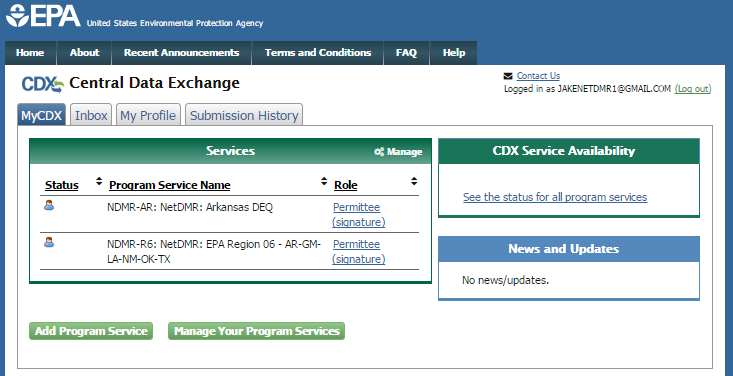 [Speaker Notes: Note:   the original ESA signed will enable you to access multiple instances.  You will only be required to “Accept” one Electronic Signature Agreement.  In our example, this user has access to 2 instances, Arkansas and Region 6.  Notice the Instance name will have a prefix in front, followed by the name you are familiar with seeing for your instance.  In the role column, click on your role which on this example is Permittee (signature).]
Access to NetDMR
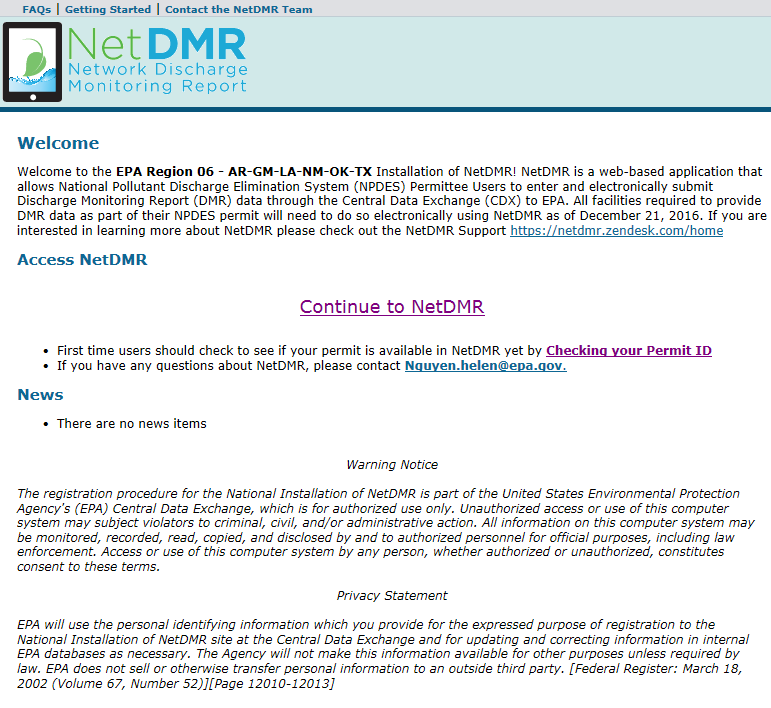 [Speaker Notes: Click on “Continue to NetDMR”]
Access to Multiple Instances
Will receive an email for each Instance

1st Email opened
Follow the steps above for Account Registration

Additional Instances
Log into CDX (only one CDX account needed)
“Add” additional Instances
Follow the next steps
[Speaker Notes: Some of you may enter data for different regulatory agencies and currently have multiple accounts in different instances.  You will receive an email for each Instance.  For example, a user id in Arkansas and a user id in the Region 6 instance.  For the first instance established, you followed the steps we just discussed.   Now that you have a CDX account established, the steps are a little different.]
Multiple Instances
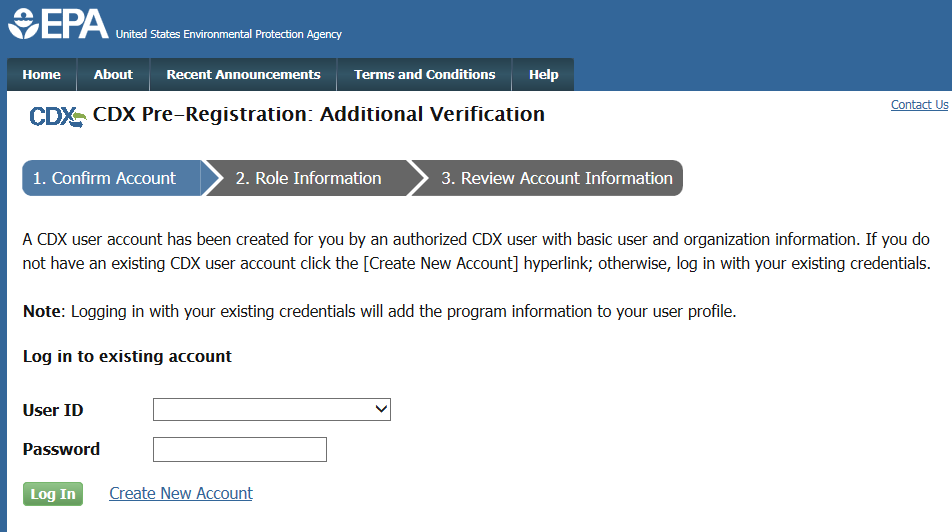 CDX Account has been established

Log in to CDX
[Speaker Notes: Once your CDX account has been established, when you click on the link in the email, you will be directed to the log in page for CDX.  Log into CDX.]
Multiple Instances
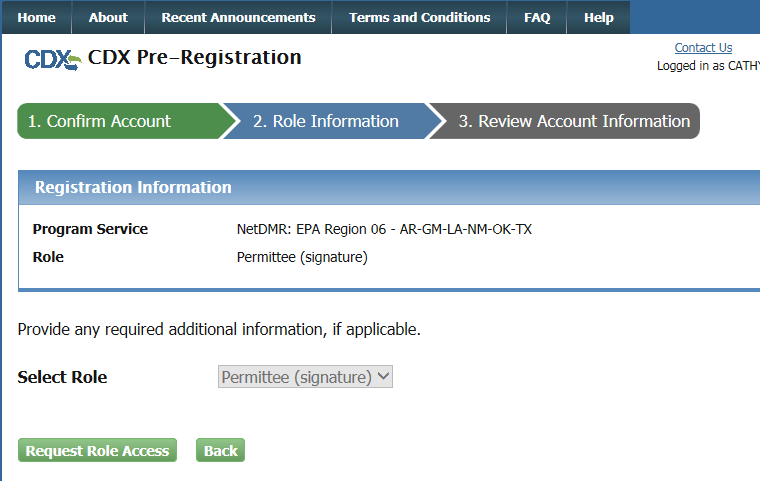 Note “Select Role”

“Request Role Access”
[Speaker Notes: Note your select role and click request role access.]
Multiple Instances
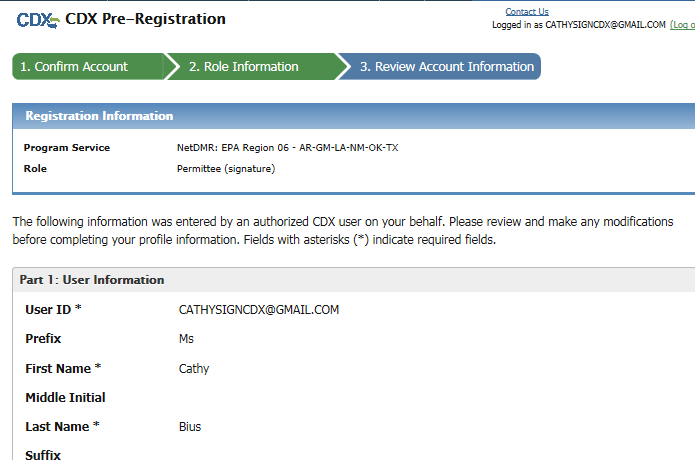 User Information Automatically Populated
[Speaker Notes: User information will be automatically populated.]
Multiple Instances
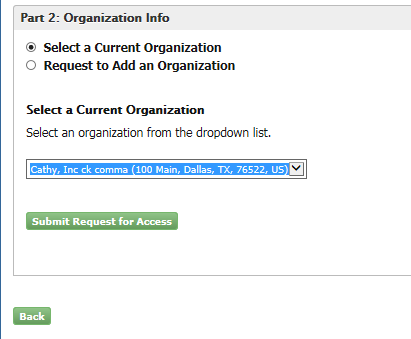 “Select a Current Organization” or “Request to Add an Organization”

Submit Request for Access
[Speaker Notes: Select a current organization from the dropdown menu, click on submit request for access.]
Multiple Instances
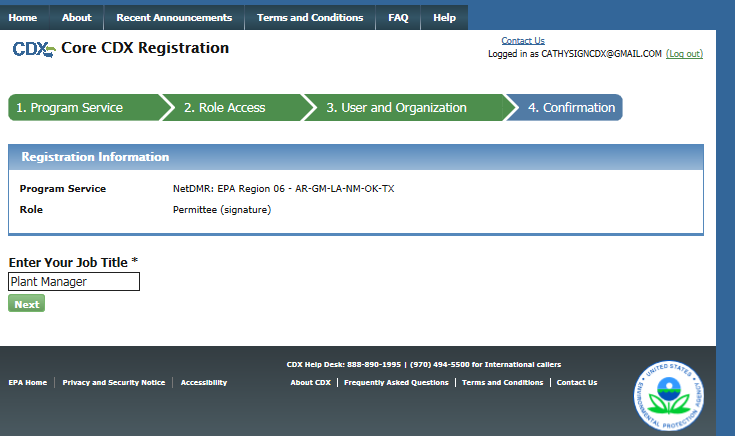 Click to add Title  (for Signatory)

Not required to “Agree” to another Electronic Signature Agreement for each permit
[Speaker Notes: Signatory users will be required to enter their title.]
Access to NetDMR
Notice we now have access to 2 Instances 

Under “Role”
Click on the hyperlink with your role
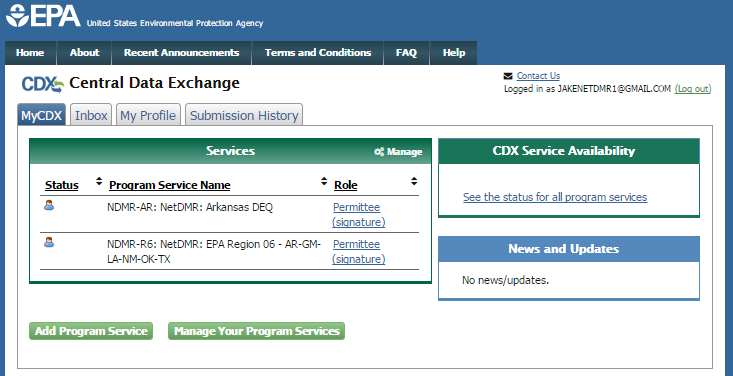 [Speaker Notes: Note:   the original ESA signed will enable you to access multiple instances.  You will only be required to “Accept” one Electronic Signature Agreement.  In our example, this user has access to 2 instances, Arkansas and Region 6.  Notice the Instance name will have a prefix in front, followed by the name you are familiar with seeing for your instance.  In the role column, click on your role which on this example is Permittee (signature).]
Access to NetDMR
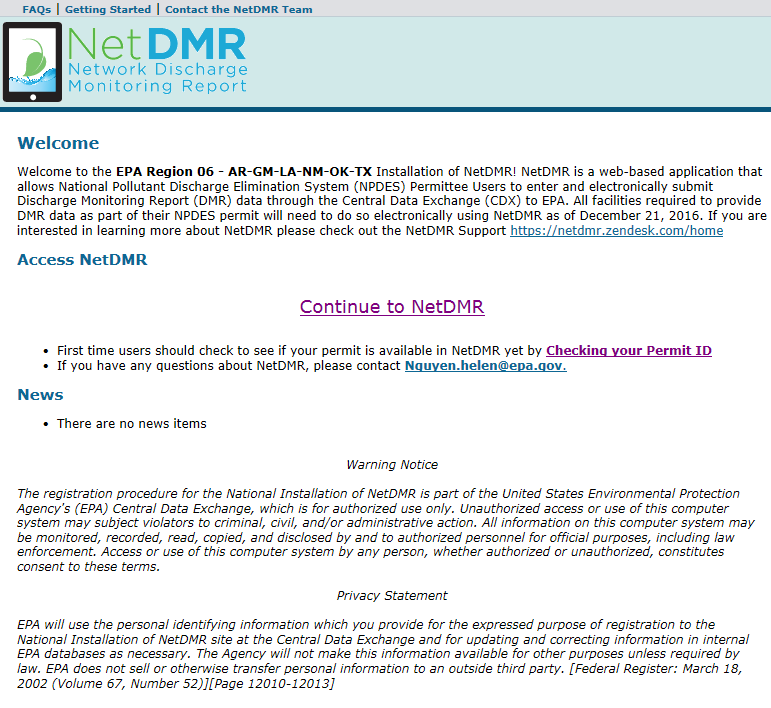 [Speaker Notes: Click on “Continue to NetDMR”]
NetDMR Home Page
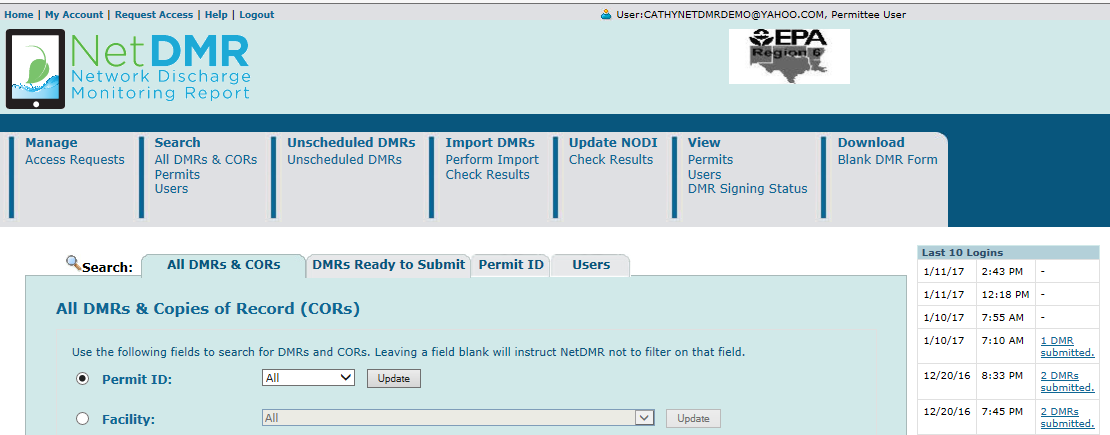 (insert)
Other Changes in NetDMR due to Migration
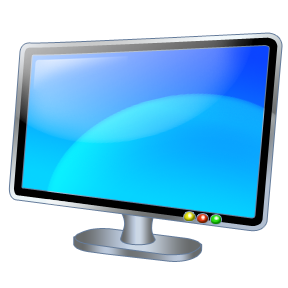 My Account Changes
Account information is no longer editable

Password can not be reset here

Contact CDX to make changes
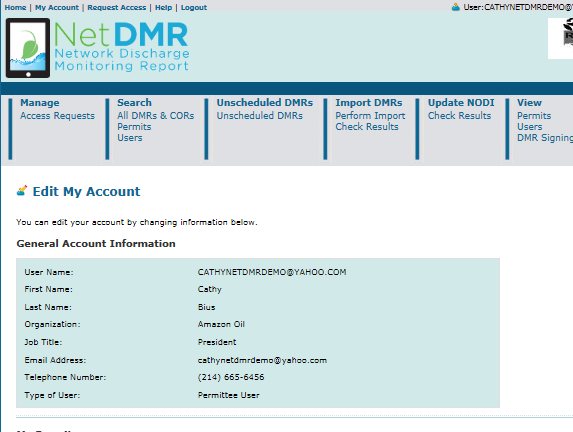 [Speaker Notes: Notice that your account information is now hard coded and cannot be changed.  In addition, reset your password is also removed from this screen.  Changes to account information need to be made thru CDX.]
NetDMR Changes After Migration
Official Copy of Records (CORs) will be stored at CDX
Copy of the COR will be maintained in NetDMR
Users can view COR in NetDMR or directly on CDX

 Minor change when signing DMRs

Historical DMRs signed in NetDMR will be maintained in NetDMR
[Speaker Notes: The official copy of records (Cors) will be stored at CDX.  There are minor changes to signing the DMRs.  Historical DMRs are stored in NetDMR and any new DMRs signed after migration will be stored in CDX.]
View/Download Copy of COR
May be stored in CDX or NetDMR

Download and View is available in NetDMR
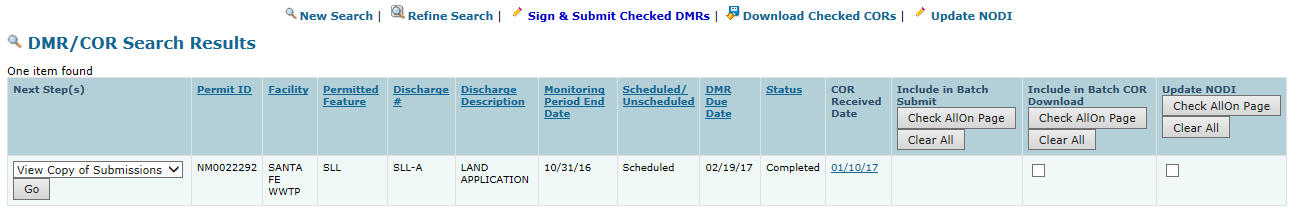 [Speaker Notes: Notice that your account information is now hard coded and cannot be changed.  In addition, reset your password is also removed from this screen.  Changes to account information need to be made thru CDX.]
Signing DMR Process
Check DMRs to be signed, and enter password
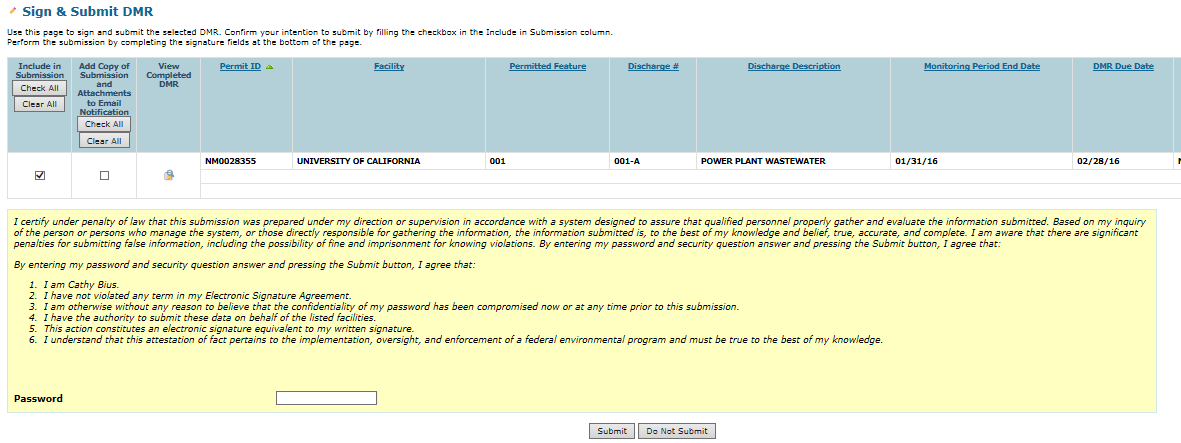 Signing DMR Process
Enter one of your 5 Security Question Answers established when creating your account
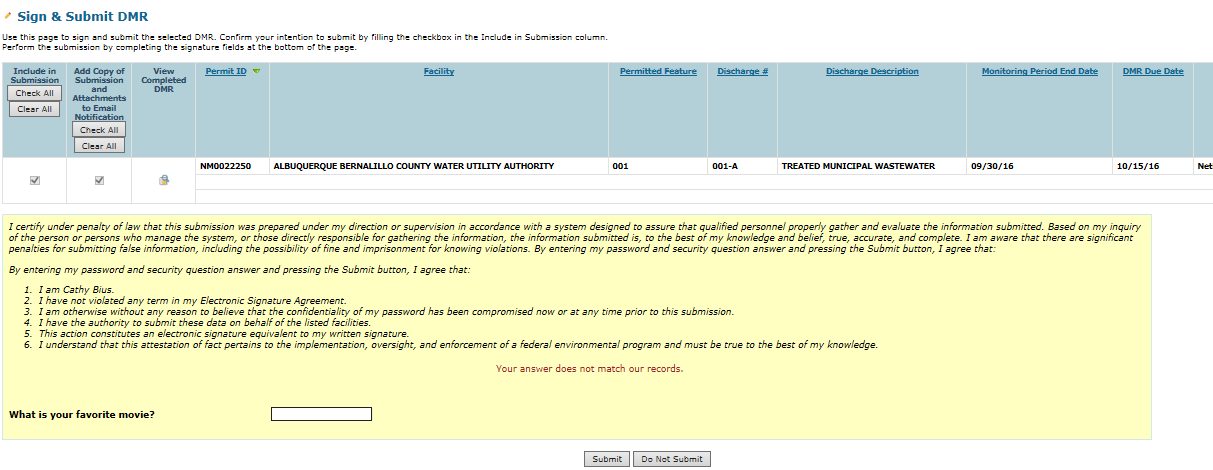 [Speaker Notes: The signing process is very similar to the way it works currently.  Check the first box to sign that DMR or multiple DMRs.  In the second box, check if you would like to receive a copy of the signed COR and attachments.  Note:  under the search permit, you can enter other emails addresses of people you would like to get copies as well.  Enter one of your 5 signing security answers that was randomly selected.]
Signing DMR Process
Message appears “The DMRs are undergoing the Signing Process”
Forms are being routed to CDX
View Signed COR
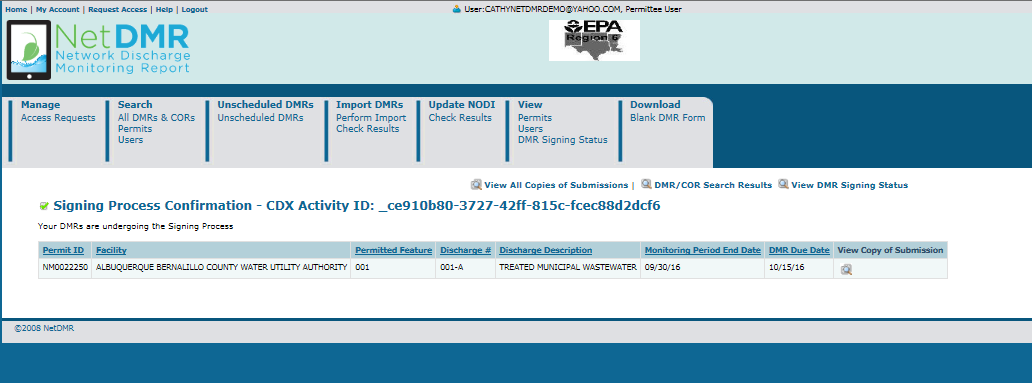 [Speaker Notes: Once the COR has processed, you can View or Download the COR.]
DMR Signing Status
Check DMR Signing Status
Signing Process Confirmation
Pending Processing thru CDX
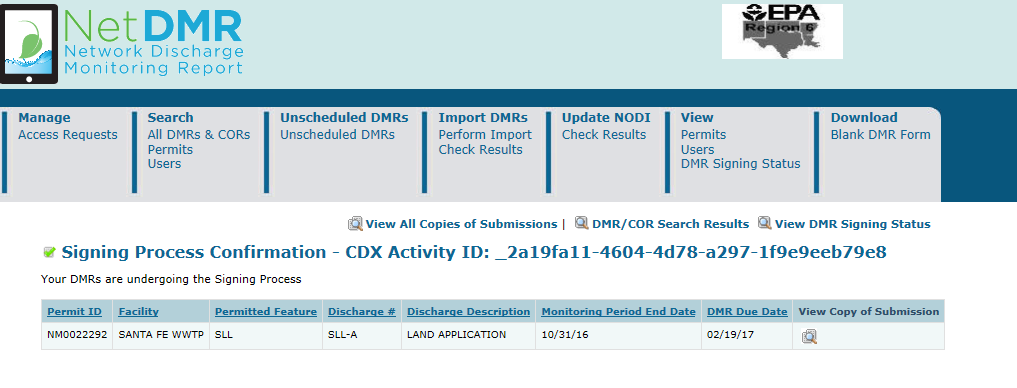 [Speaker Notes: You can view the]
DMR Signing Status
Status changed to “Signed Successfully” when Signing Process is complete thru CDX
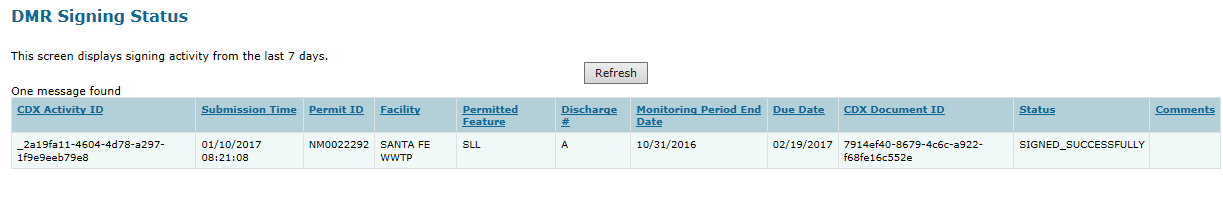 [Speaker Notes: You can view the]
Login – Beginning 5/22/2017
Log into CDX Directly
url:   https://cdx.epa.gov

Log into NetDMR
url:  https://netdmr.epa.gov

Log into NetDMR Zendesk website
url:  https://netdmr.zendesk.com
[Speaker Notes: Migration to CDX will occur the weekend of March 17th.  Once the migration has completed, NetDMR users will able to log into NetDMR in a couple of ways.]
Customer Service
NetDMR Customer Support
Call Center at 1-877-227-8965 (toll-free)
Email to NPDESeReporting@epa.gov

CDX  -  Account information, including passwords, resend your Verification email 
Call 888-890-1995 (toll-free) or (970) 494-5500 for International callers
helpdesk@epacdx.net
Hours of operation is Monday thru Friday, 8 am – 6 pm Eastern
Changing Role In CDX
Example
Your role is currently “Data Provider”

You have been asked to apply for the “Permittee – no sign” role in CDX so that you can perform the Permit Administrator functions within NetDMR
55
Changing Your Role in CDX
Click on “My Profile”
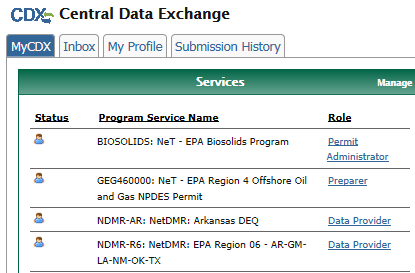 56
Changing Your Role in CDX
Click on Modify Program Services
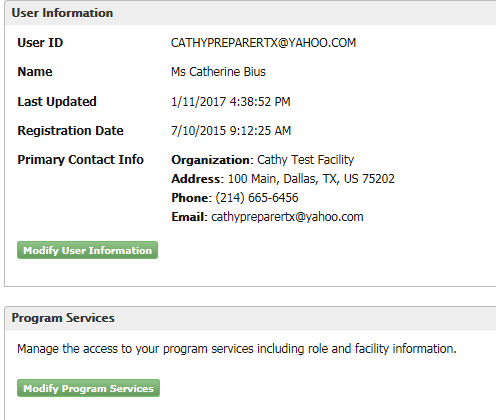 57
Changing Your Role in CDX
Choose your program service – NetDMR Instance
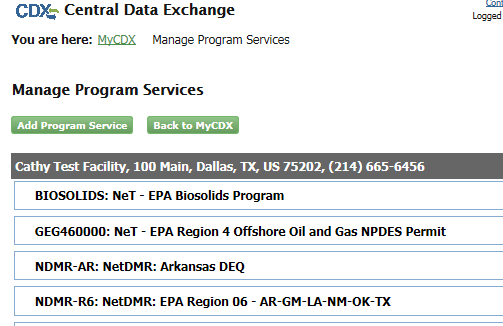 58
Changing Your Role in CDX
Click on “Deactivate”
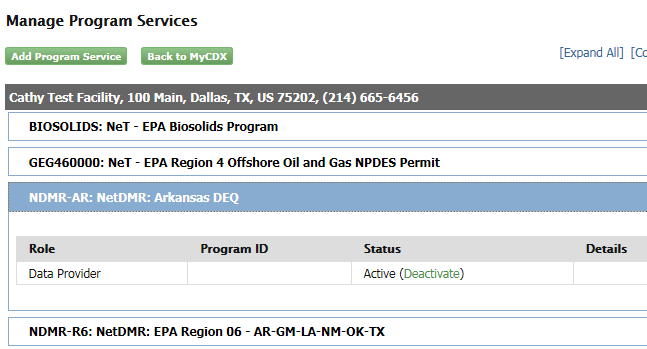 59
Changing Your Role in CDX
Confirm Deactivate
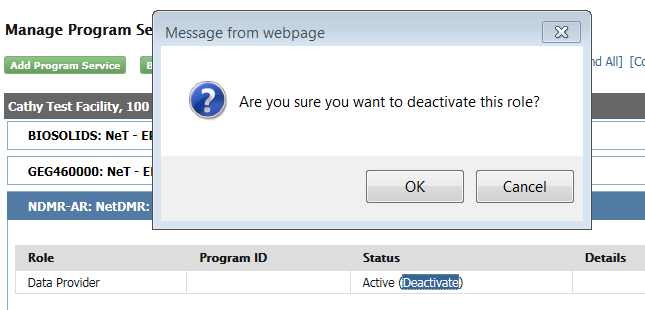 60
Changing Your Role in CDX
Confirm Role is Deactivated
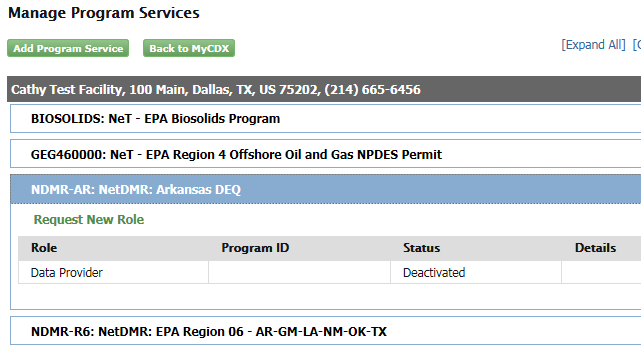 61
Changing Your Role in CDX
Click on “Request New Role”
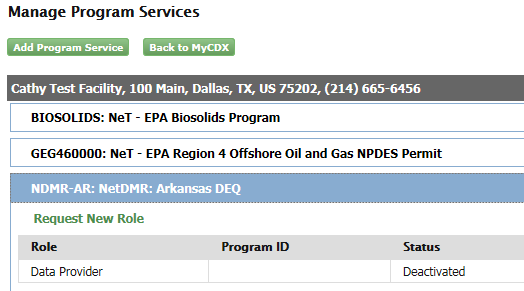 62
Changing Your Role in CDX
Enter New Role

Click “Add Selected Role”
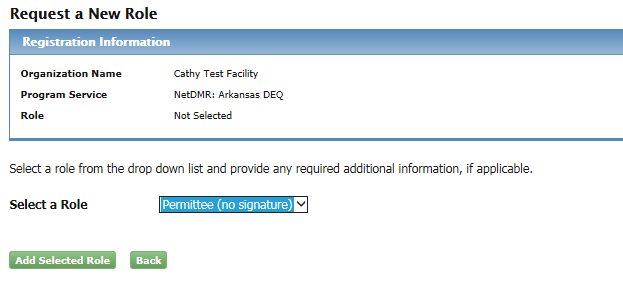 63
Changing Your Role in CDX
Confirm Roles have been changed
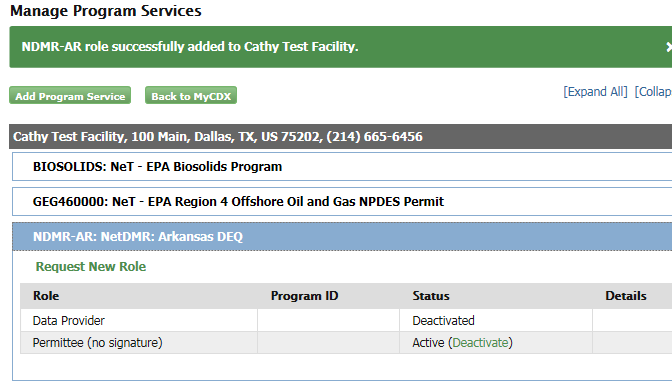 64